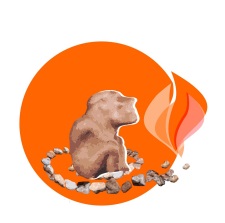 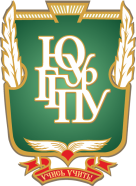 Функциональное назначение теплотехнических сооружений бронзового векаЮжного Зауралья
Алаева И.П., Васючков Е.О., Медведева П.С., Рассомахин М.А., Виноградов Н.Б.
Миасс, 2019
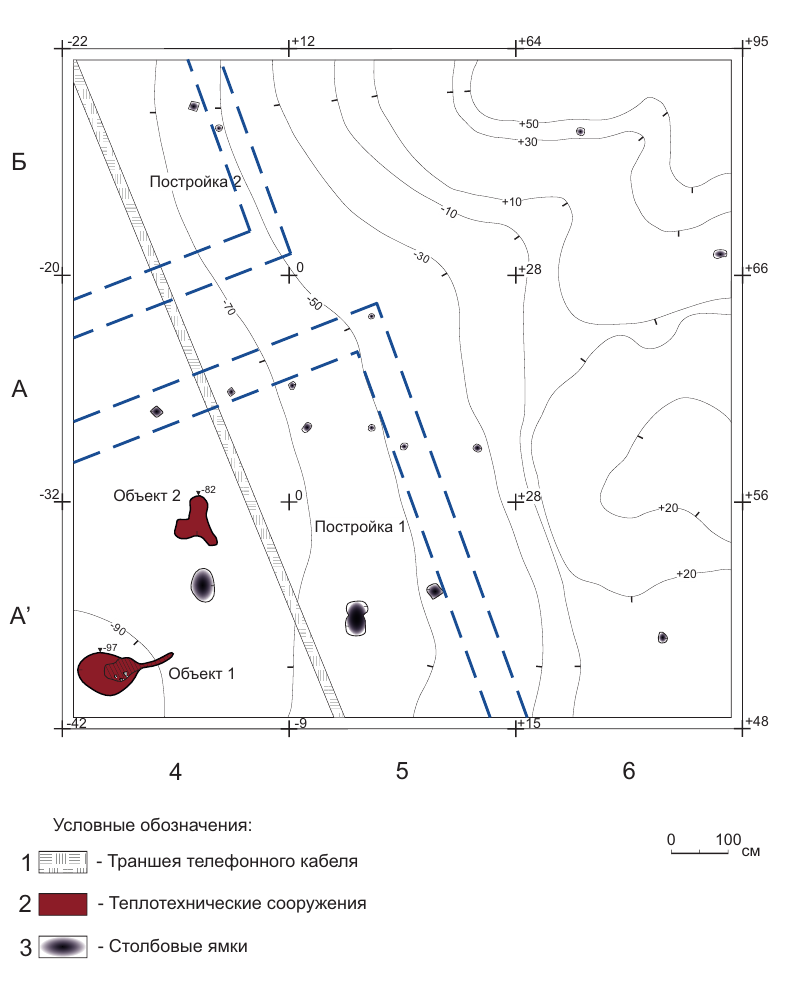 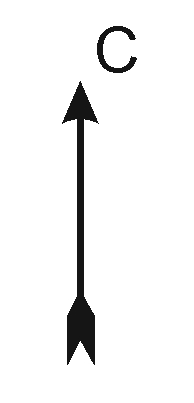 Общий план поселенияЗвягино - 4
Теплотехнические сооружения
локализованы 
внутри постройки 1
Керамический комплекс Звягино - 4
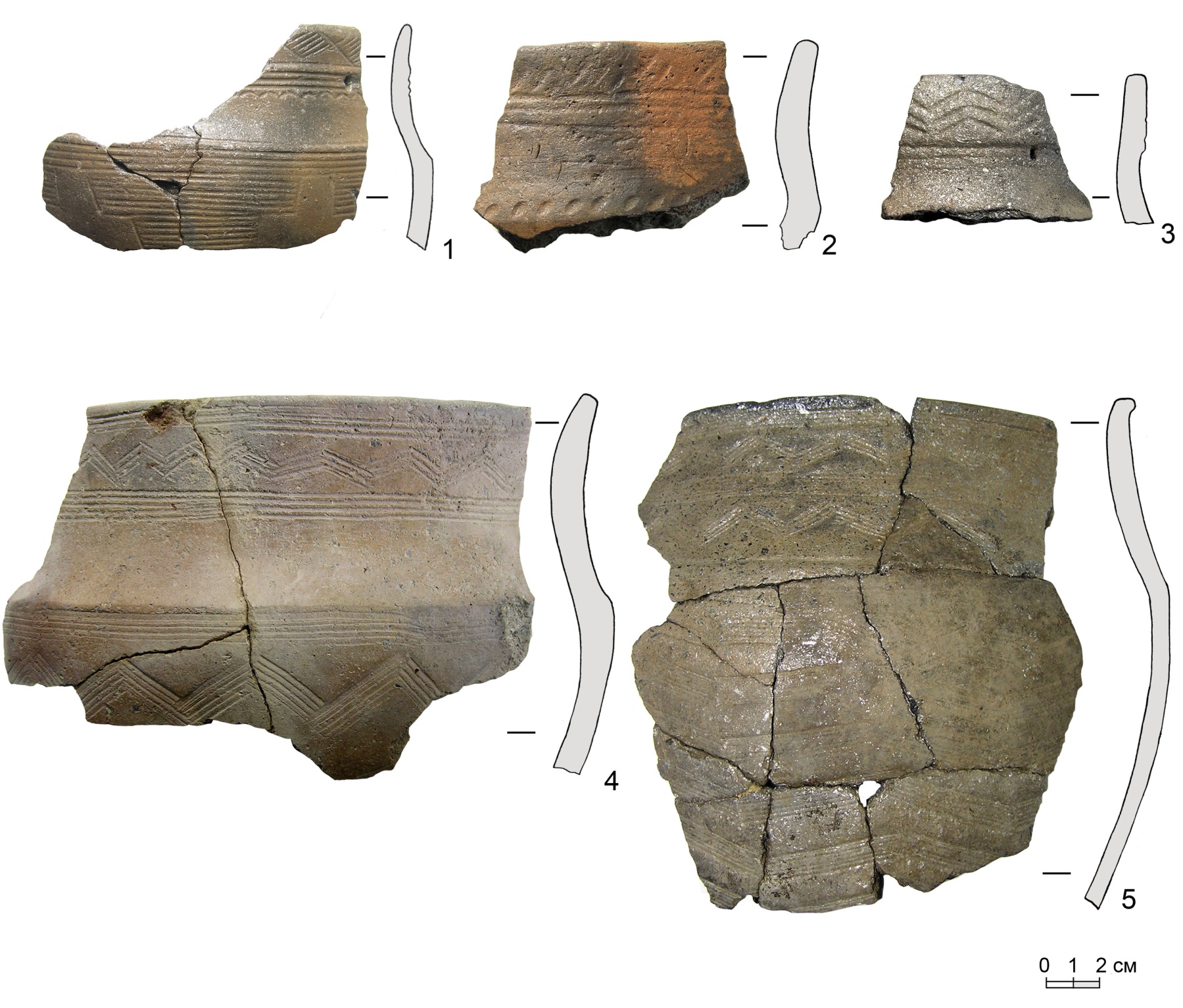 Объект 1 (верхний горизонт)
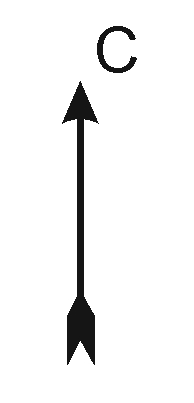 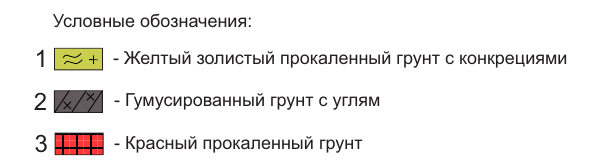 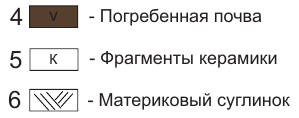 Объект 1 (Нижний горизонт)
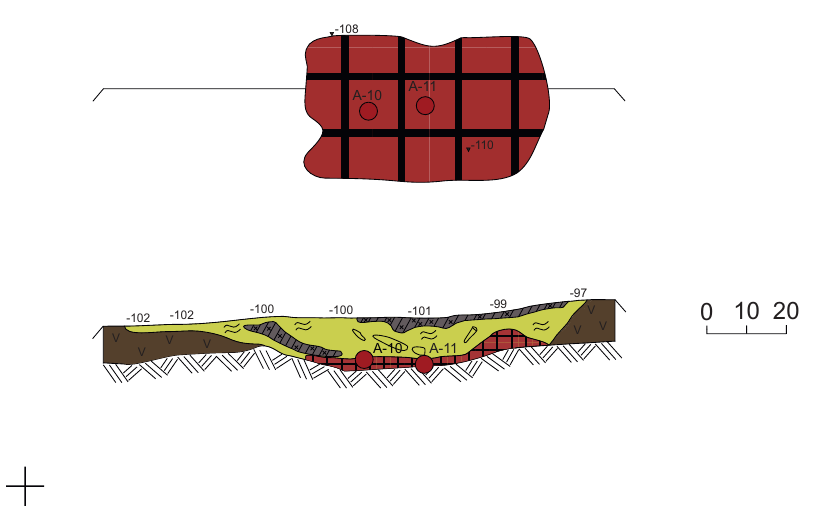 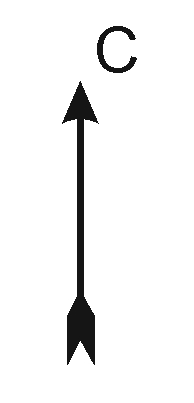 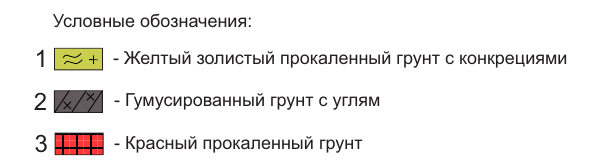 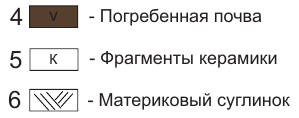 Объект 2
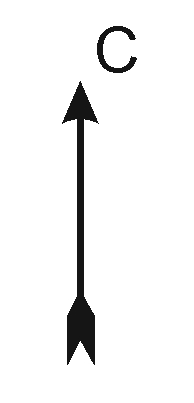 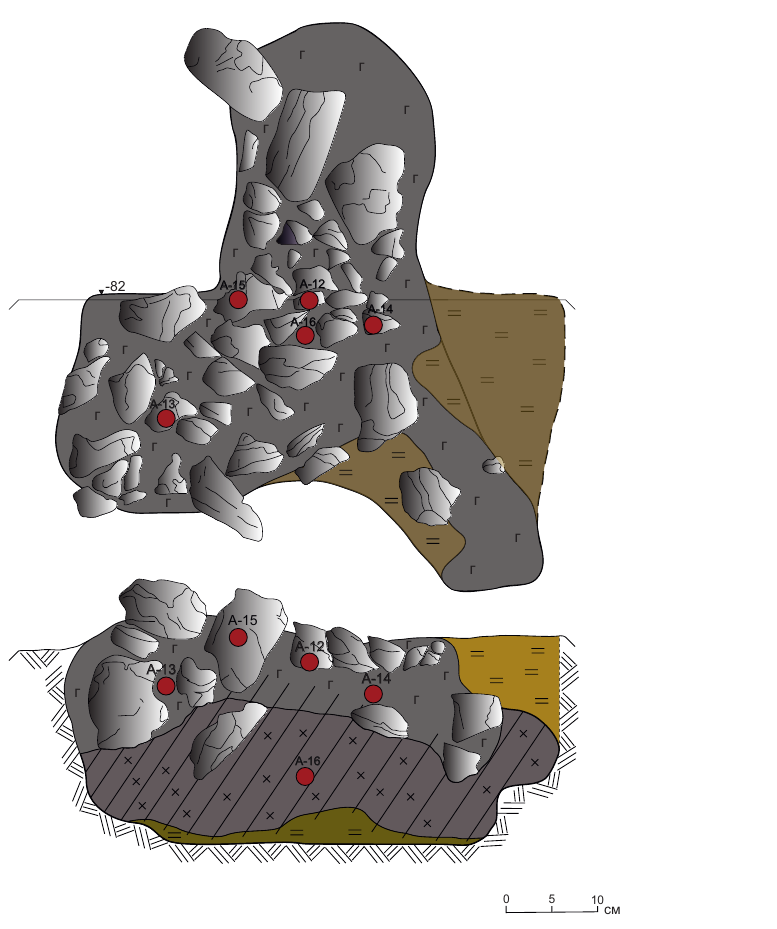 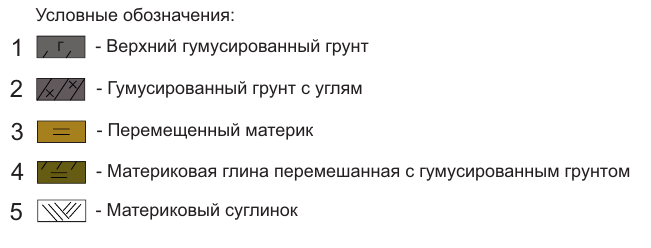 Керамика из заполнения очагов
Ф-ты керамики алакульской культуры из заполнения объекта 1
Ф-т керамики алакульской культуры из заполнения объекта 2
Объект 1
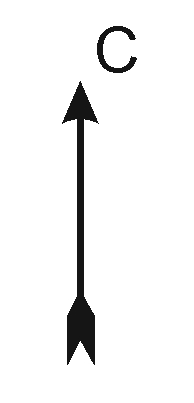 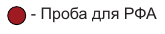 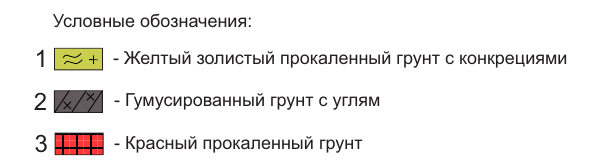 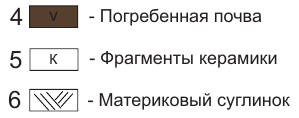 Объект 2
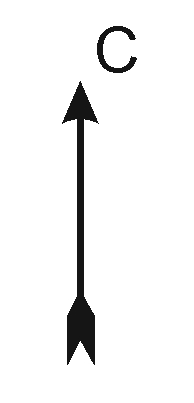 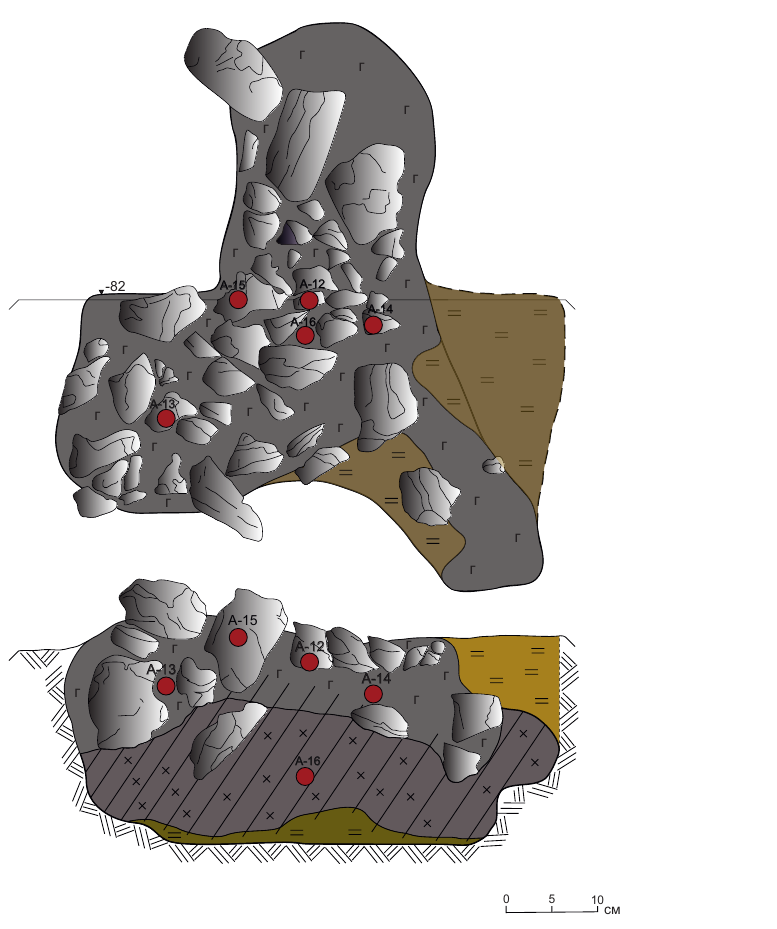 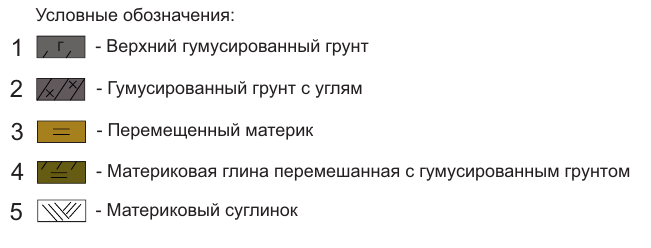 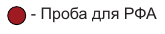 Северный профиль квадрата А’4
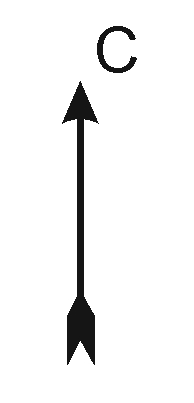 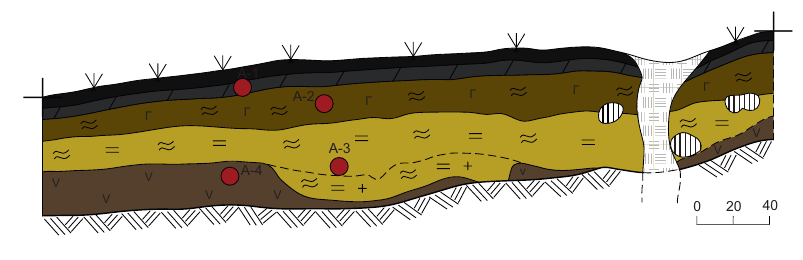 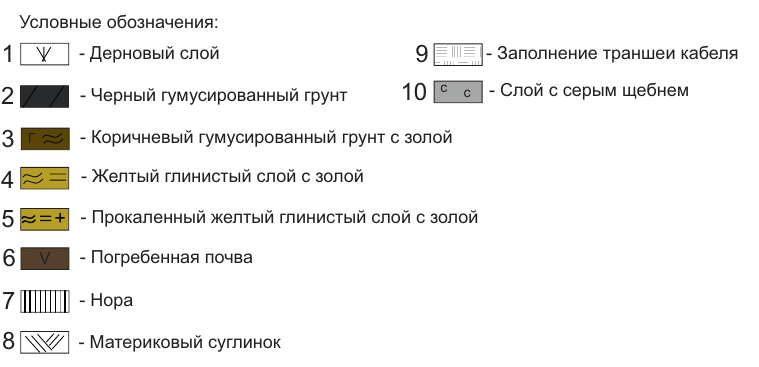 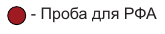 Северный профиль квадрата А4
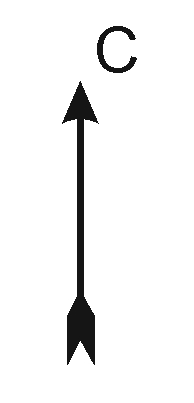 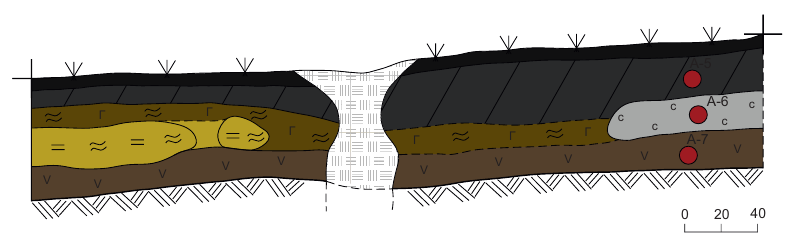 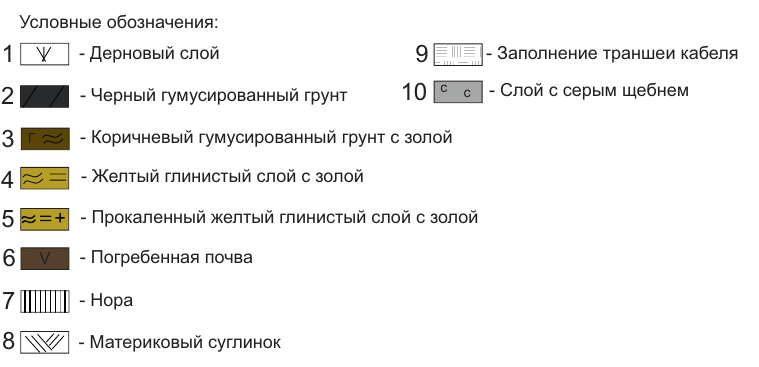 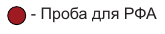 Фоновые значения
Примечание: анализ проведен на портативном приборе INNOV-X α 400 (аналитик М.Н. Анкушев, режим Soil, время экспозиции 30 сек)
Характеристика теплотехнических сооружений пос. Заягино-4
Сравнение данных РФА заполнения Объекта 1 и Объекта 2
Прим: рентгенофлуоресцентный анализ проводился на портативном микроанализаторе Innov-Xα 4000, аналитик М.А. Рассомахин.